Biofloc Fish Farming for Income and  Nutrition Security
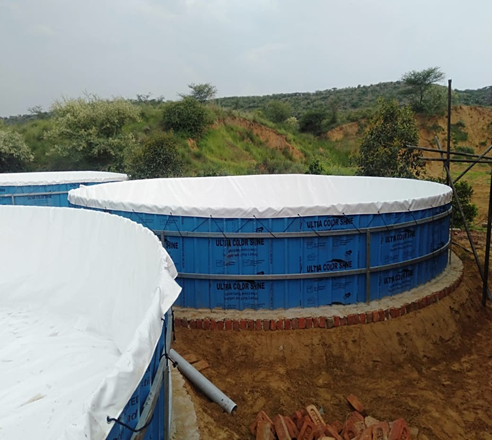 A great scalable technology for post COVID-19 rural poor and entrepreneurs
August 2020
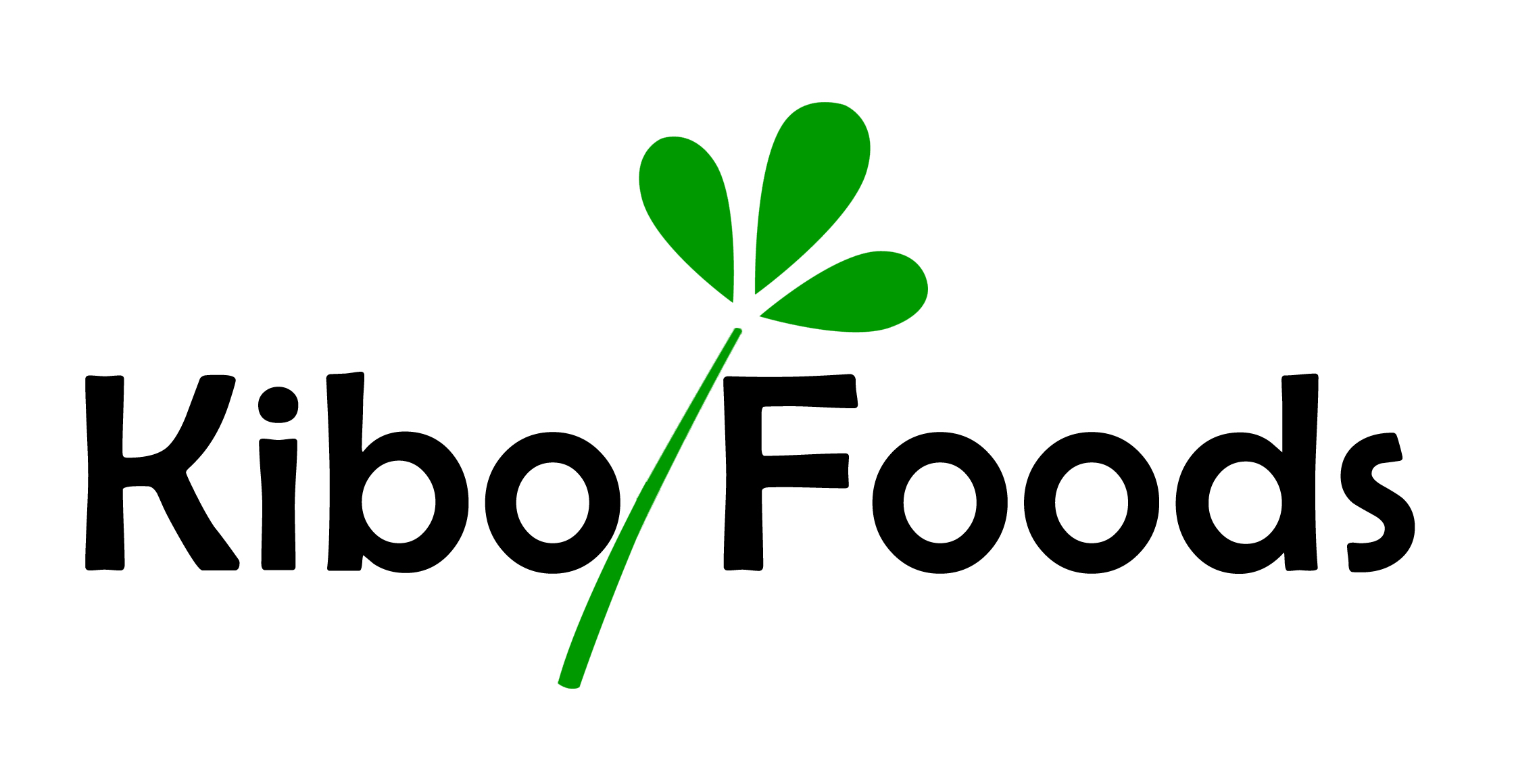 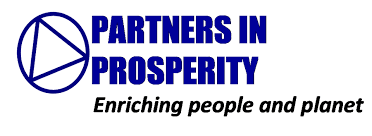 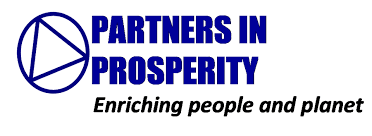 Structure of the Presentation
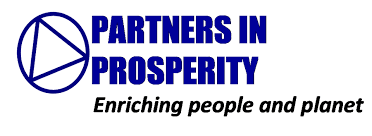 Biofloc Technology…..
Biofloc technology (BFT) is considered the new “blue revolution” in aquaculture and is as an environmentally friendly aquaculture technique based on in situ microorganism production. 
Fish and shrimp are grown in an intensive way (minimum of 300 g of biomass per square meter  with zero or minimum water exchange).
BFT aims to achieve well balanced carbon and nitrogen solution, through waste conversion into bacterial biomass from ammonium and organic nitrogenous coupled with 5 times increase in  productivity compared to traditional pond culture. 
Biofloc Technology offers benefits in improving aquaculture production that could contribute to the achievement of United Nations Sustainable Development Goals (SDGs) Goal 2 Zero Hunger, Goal 3 Good Health and Well-being, and Goal 12 Responsible Consumption and production.
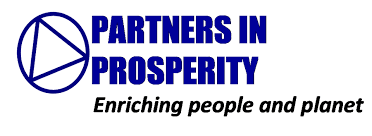 Why Biofloc Technology…..
Enhanced biosecurity

Superior land and water efficiency compared to conventional system. 

High density animal culture

The potential for higher production under due to efficient feed conversion, growth performance and survival rate

Zero water exchange, thus reducing environmental impact.

Lowers water pollution and controls the spread of pathogens

Lessens utilization of protein rich feed and cost of standard feed (25-30% lower).

Full cost recovery within 1 year due to high ROI (>30%)
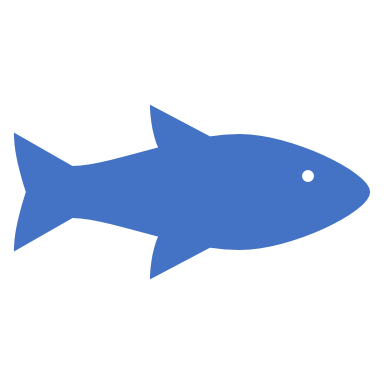 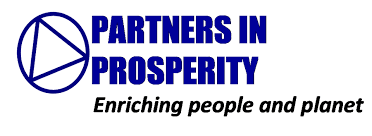 What is biofloc?
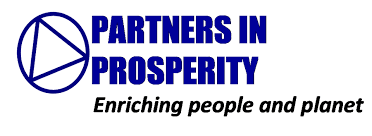 Benefits of Biofloc
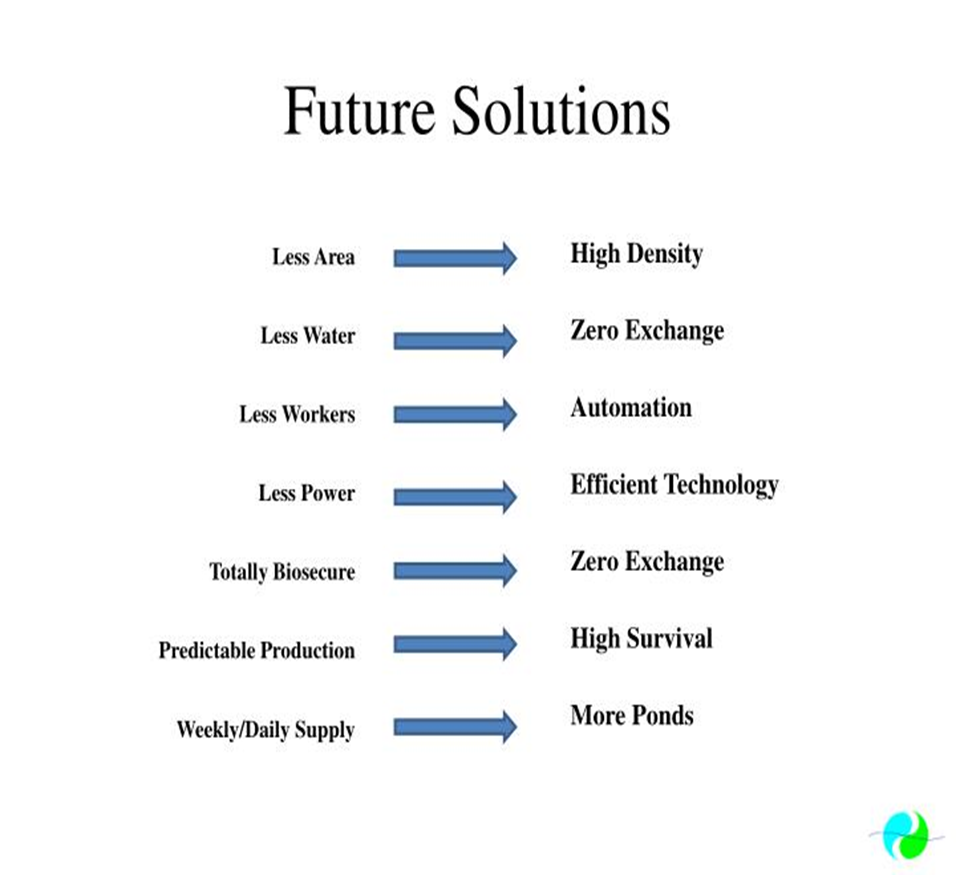 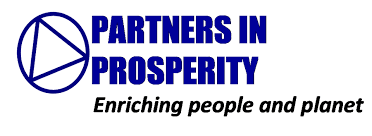 The outcome….
We save on Feed/Money (Quite a lot!)

Accumulation of toxic residues (Sulphides, Ammonia etc) is minimised.

Fish growth is boosted by intensified fish farming.

Creation of new employment in the rural areas.

More income, more food for all.
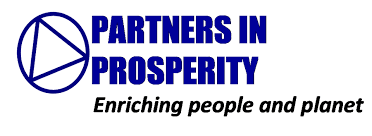 Who are we….
Partners in Prosperity (PnP) (www.pnpindia.in) a non-profit institution engaged in developing pro-poor agricultural value chain. 
We are value driven enablers who specialise in system level approaches to analyze complexities, develop solutions and help implement the same towards achieving equitable economic and social development outcomes, in pursuing Sustainable Development Goals. 
Established in 1998, Partners in Prosperity (PnP) is registered as non-profit entity, under the Societies Registration Act of 1860, Delhi. PnP is authorized to receive foreign contribution and exempted from Income Tax under Section 12A and 80G.
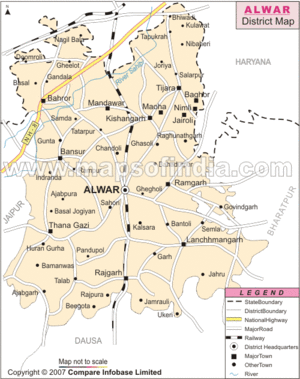 Current Project…..
Partners in Prosperity and Kibo Foods Private Limited, a for-profit company has joined hands to develop fish farming. 
The first project is in Muradwas village, Tijara Tehsil of Alwar district in Rajasthan located in the semi arid foothills of Aravalli.  
Ground water in Tijara is over exploited. It is hoped that fish farming will reduce the draft to a sustainable level.  
Proximity to Bhiwadi, Rewari, Alwar and Delhi offers excellent market opportunity.
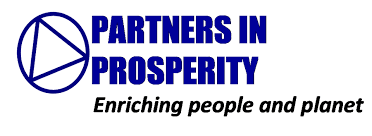 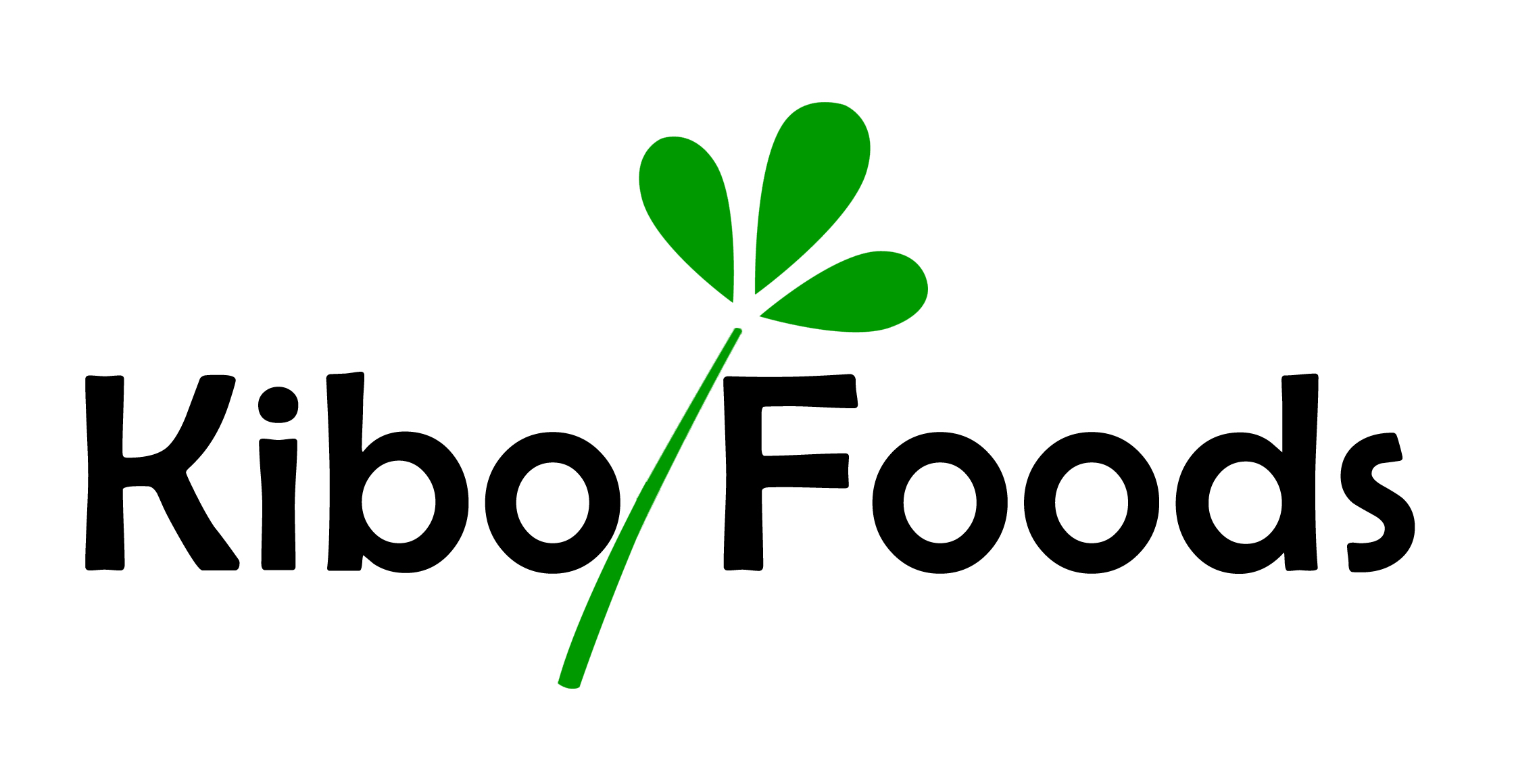 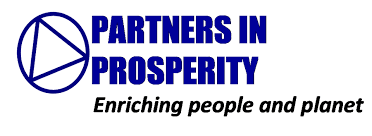 Location of the Biofloc Unit in Tijara…..
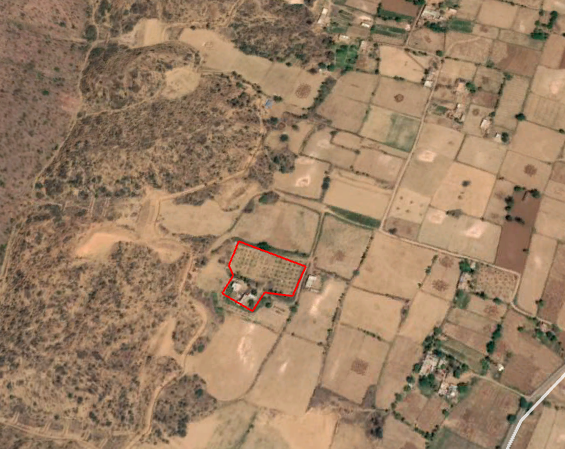 What can we offer…
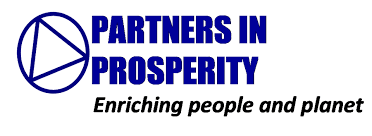 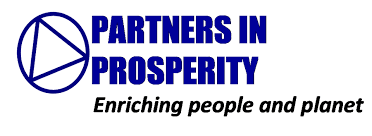 If interested……
Certified Training – Content
Training Modules *
Additional Services
* Certificate issued by Partners in Prosperity Society, Delhi
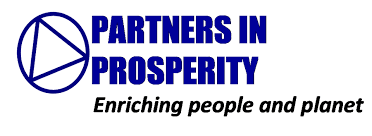 Biofloc Operations guidelines….
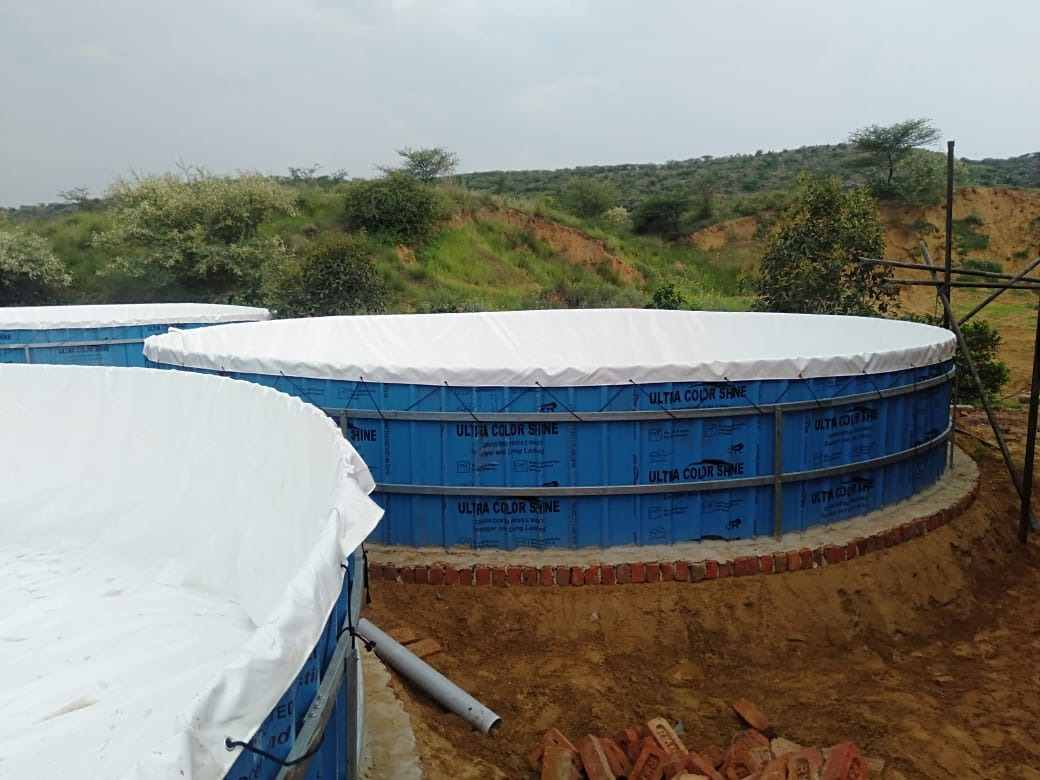 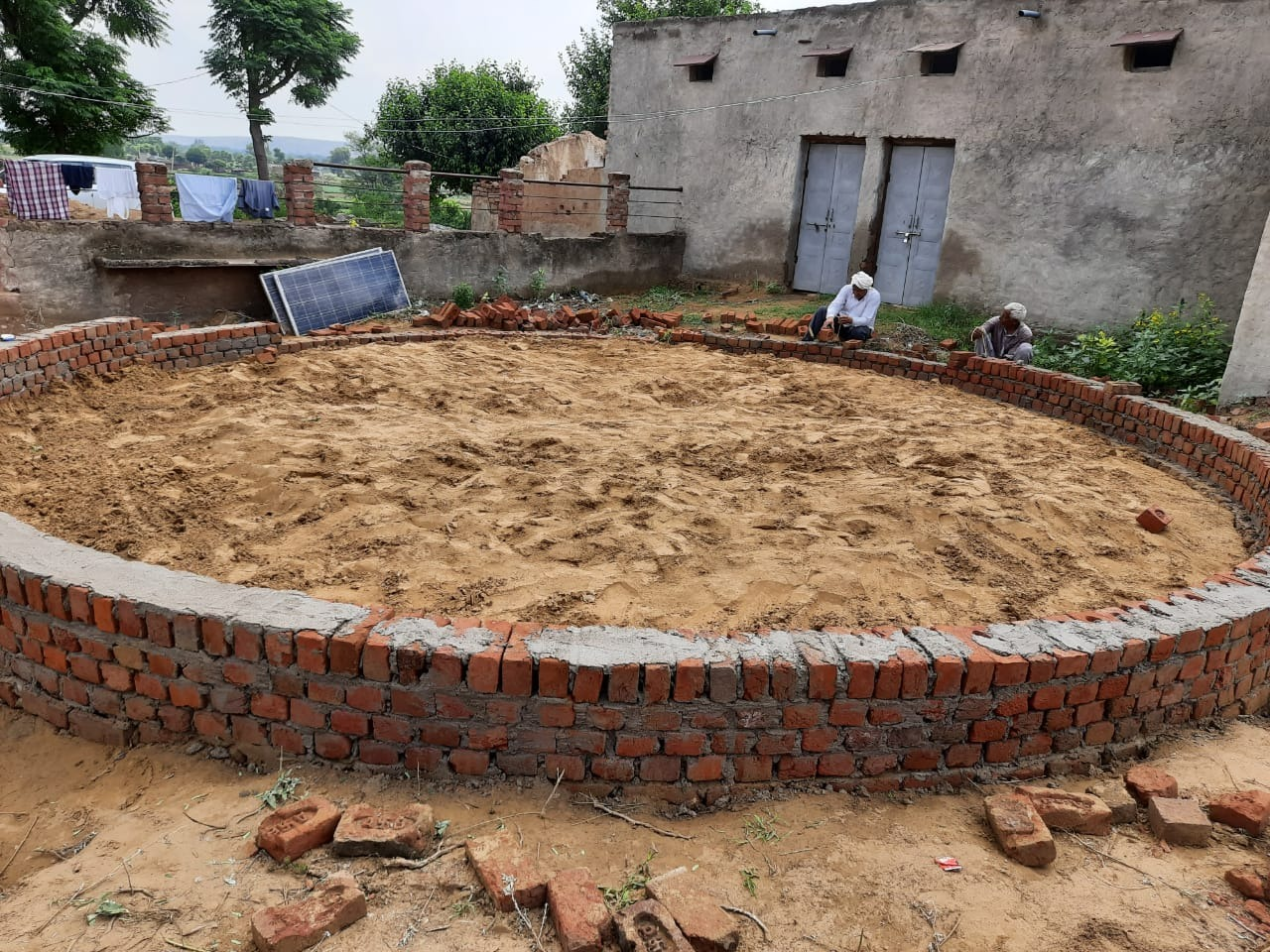 What we have done so far….
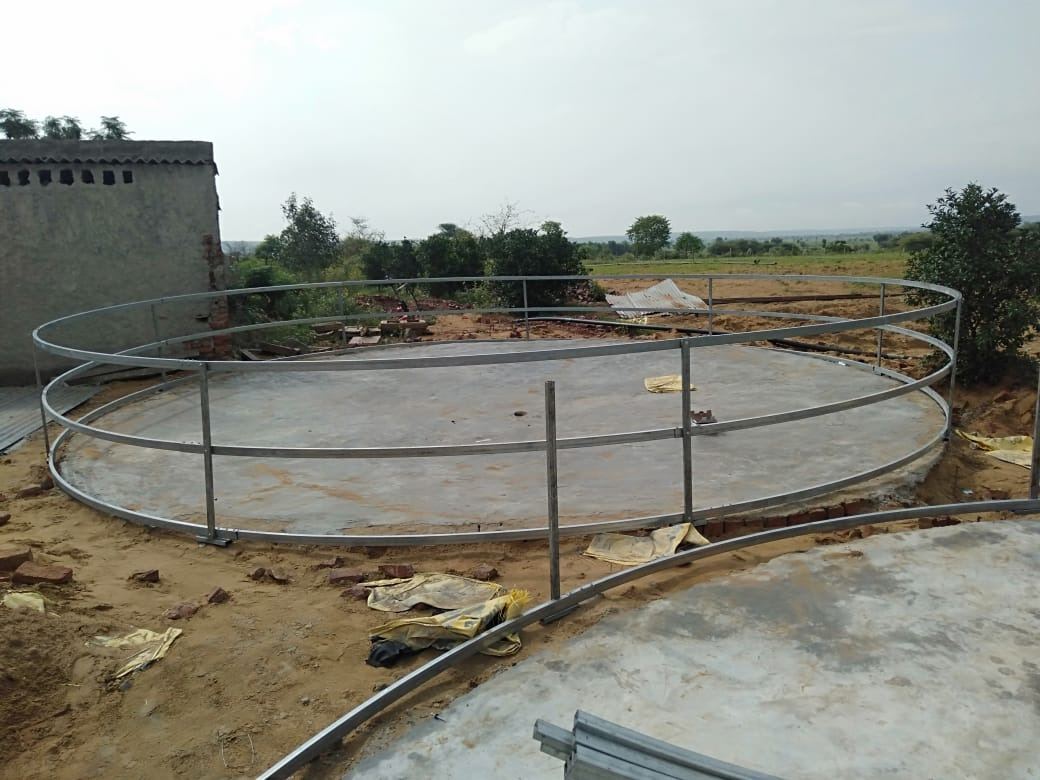 Produced a Resource Book on Biofloc Fish Farming  (https://e33f589c-3906-4339-bd77-7de74b53c6fe.filesusr.com/ugd/a9d8e9_f5ec819e8c9c40fe94947cf9267574e1.pdf )
Using own resources installed in July 2020 4 tanks of 50K litres in Tijara, Dt. Alwar, Rajasthan
Trained 5 Master Trainers and 10 masons and plumbers in biofloc tank construction and installation
Thoroughly researched and understood the needs of small producers, bottlenecks in the supply chain and their solution.
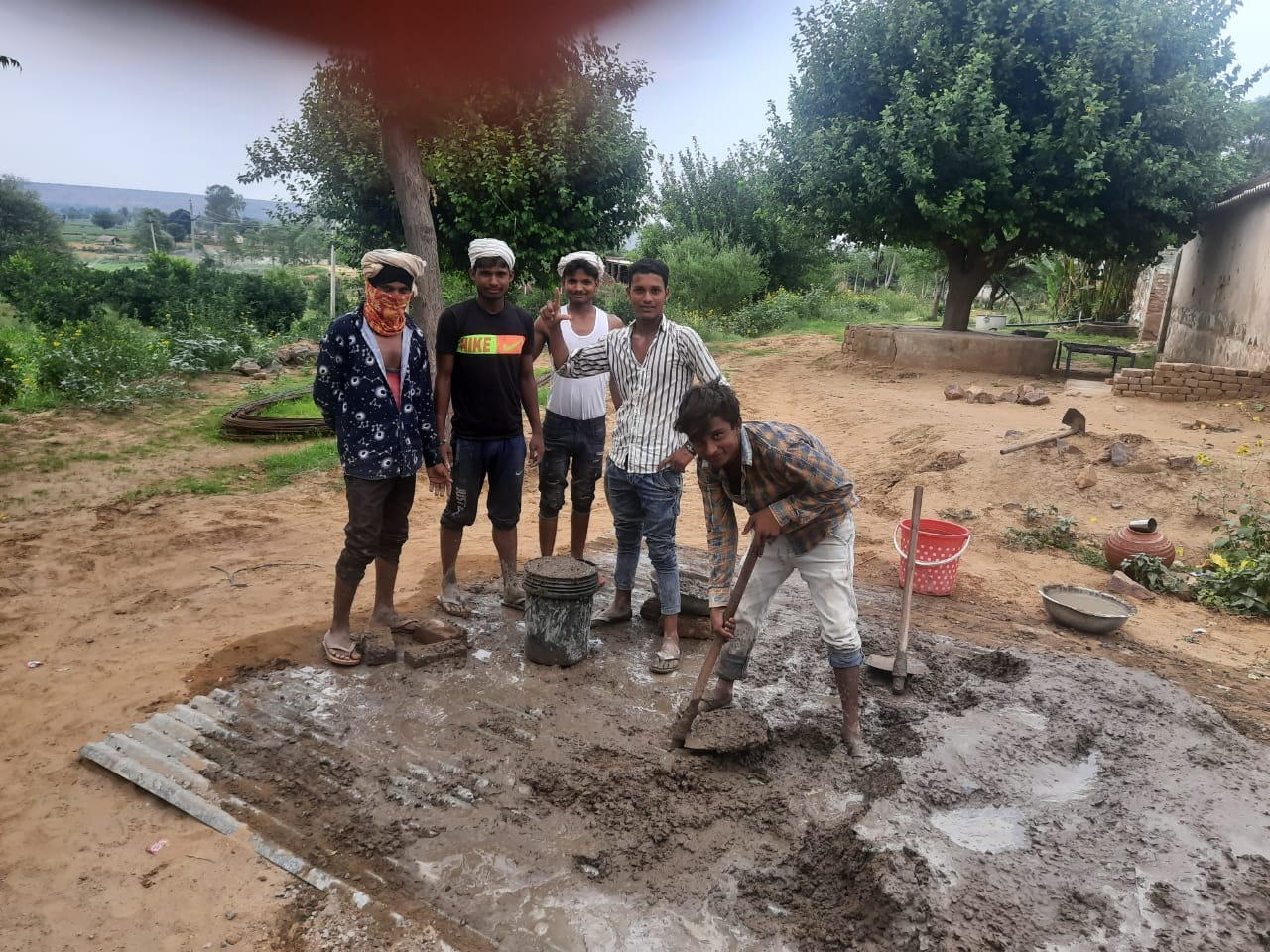 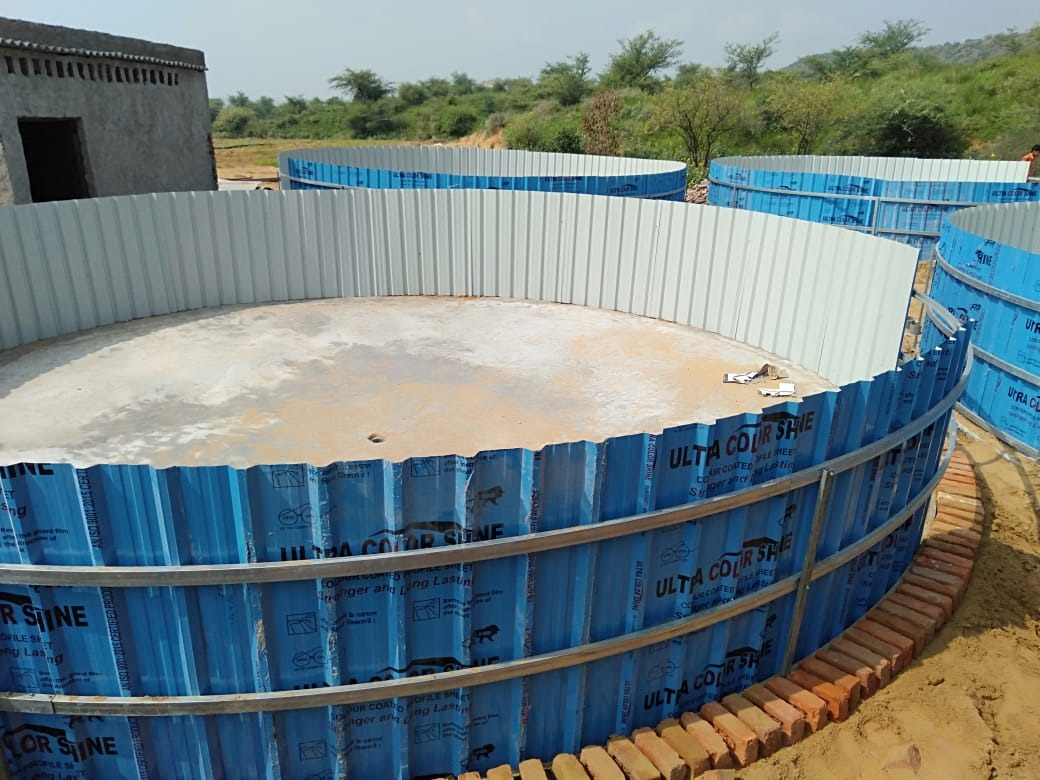 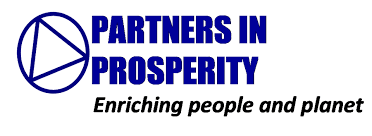 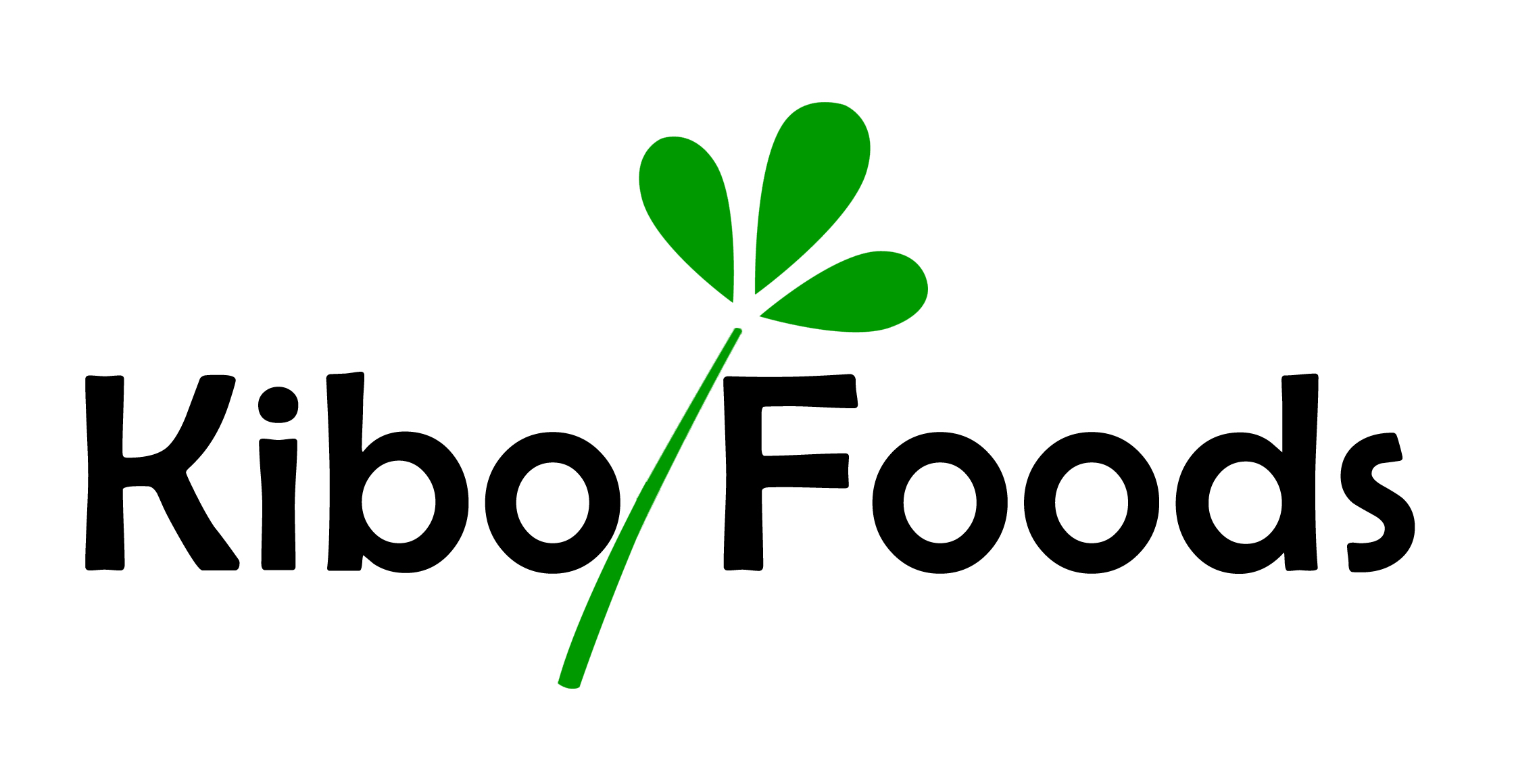 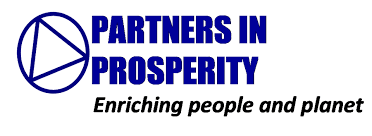 Our advice if you are interested….
Start small

Large tanks are more profitable than small tanks

Biofloc fish farming requires technical skills, venture only when you have sufficient knowledge, skills, money, and mental determination to succeed

You can easily earn a return of 20-30% on your investment, other things being equal
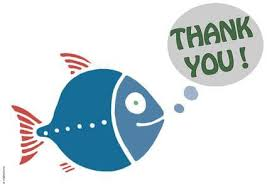 Email:info@pnpindia.org.in
Website: www.pnp.in
Extra Slides
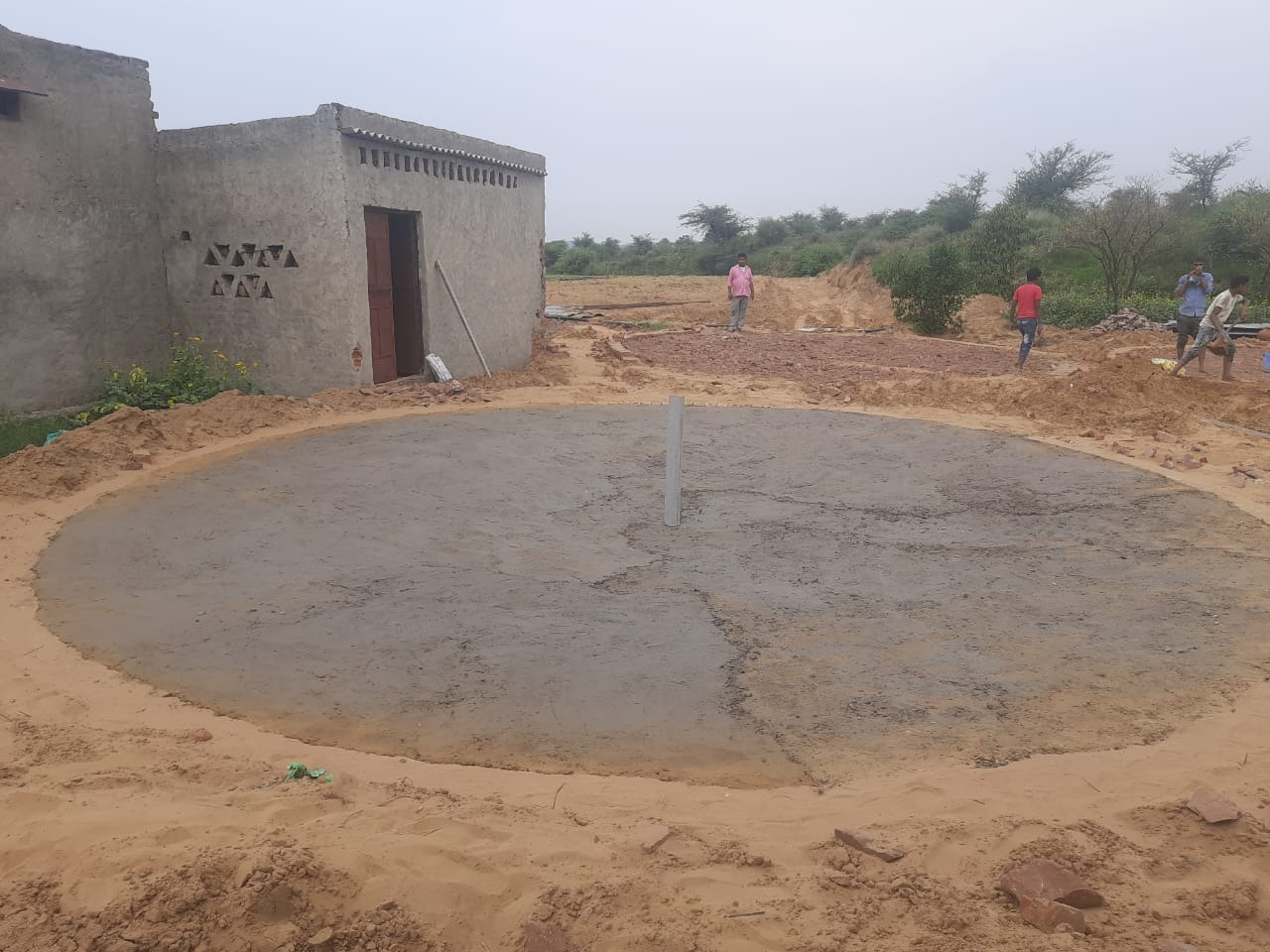 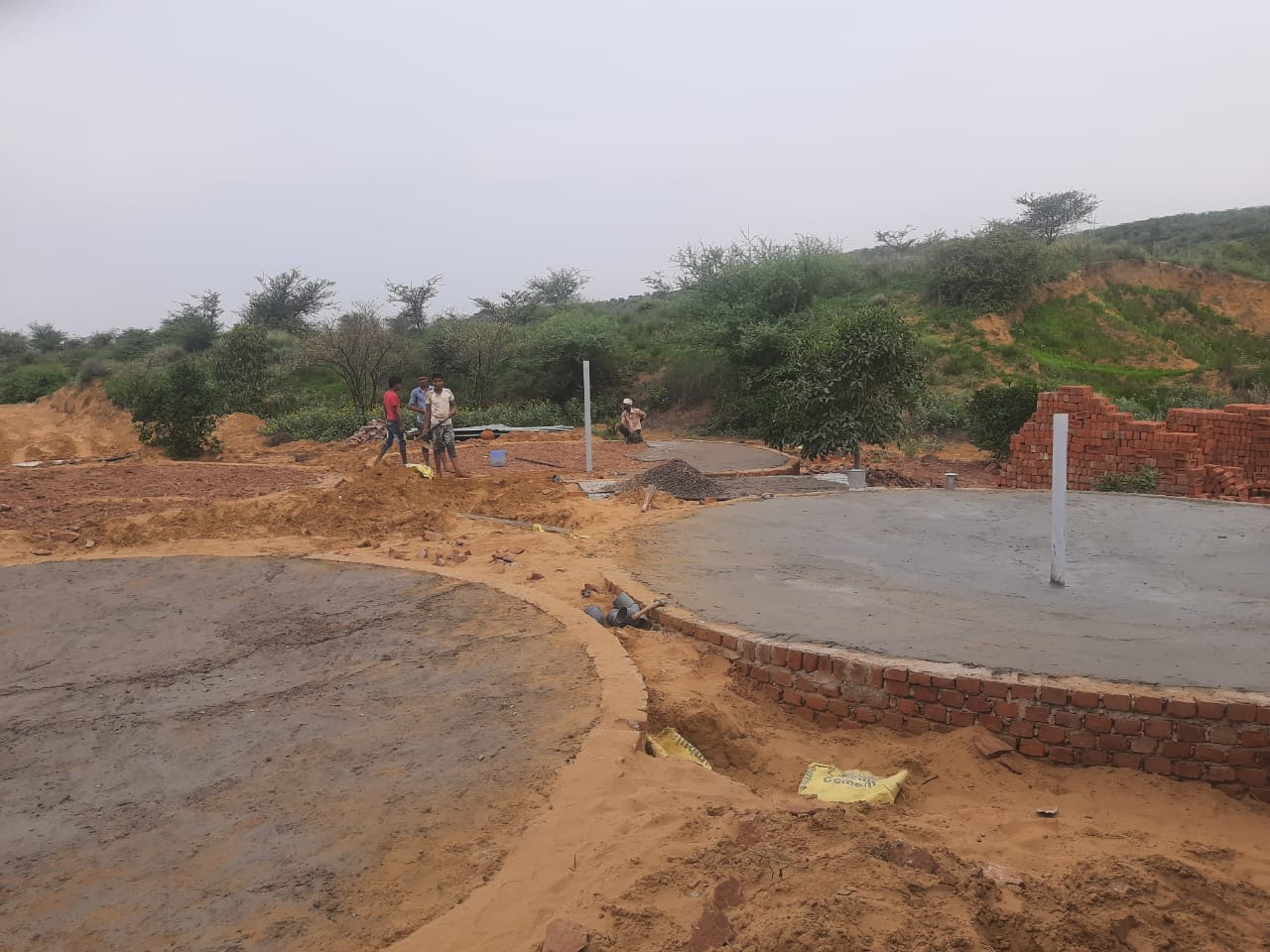 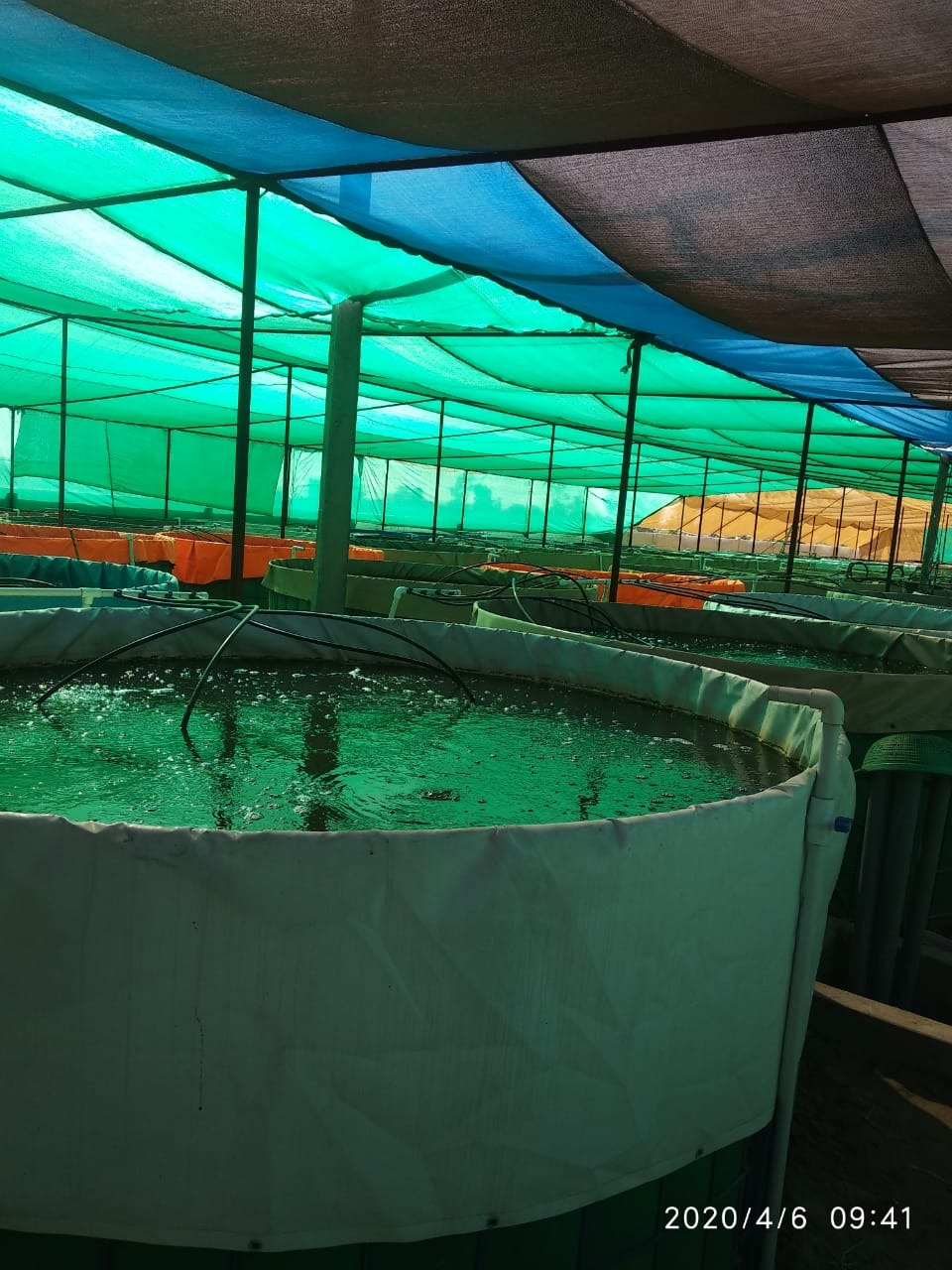 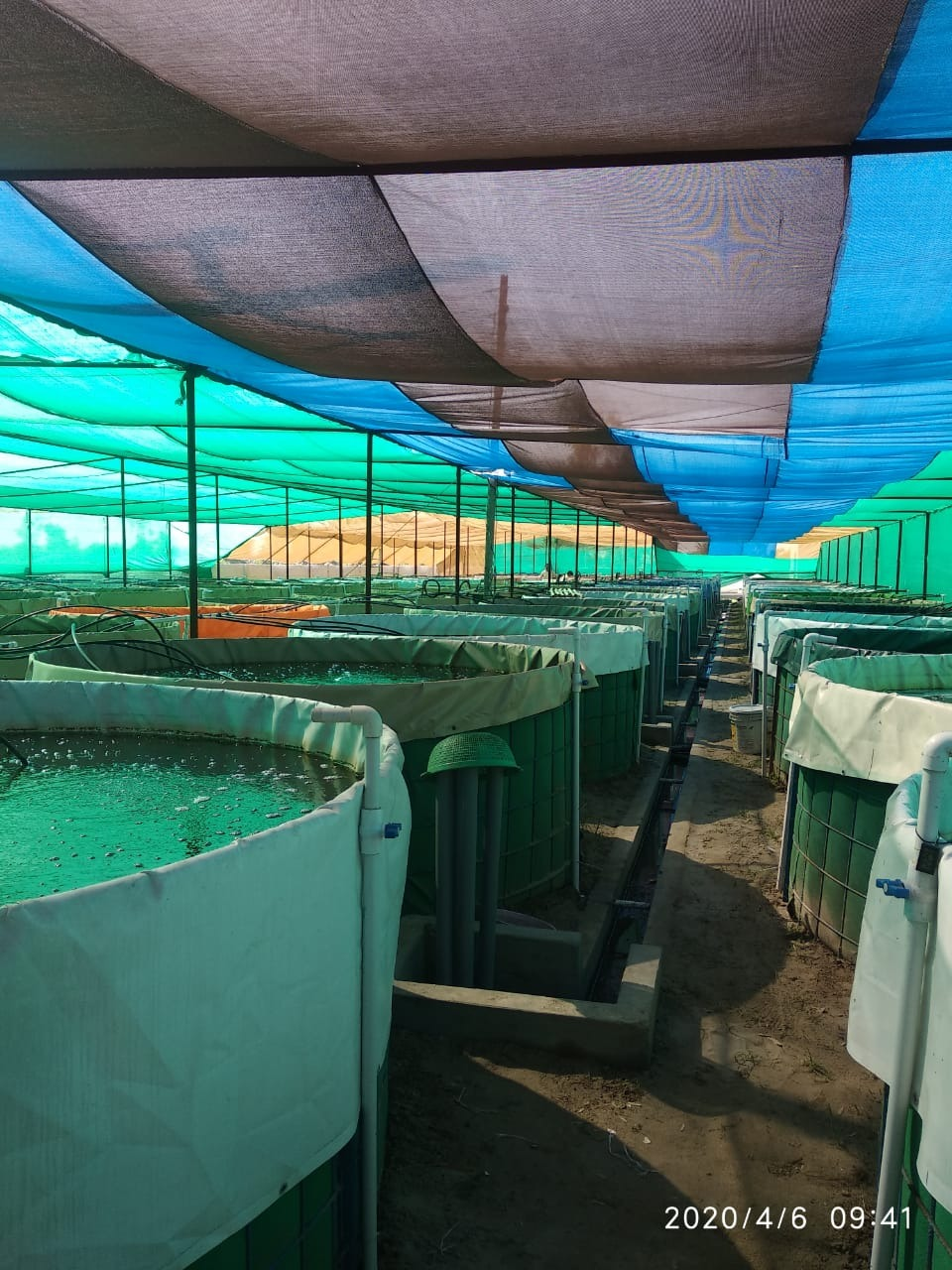 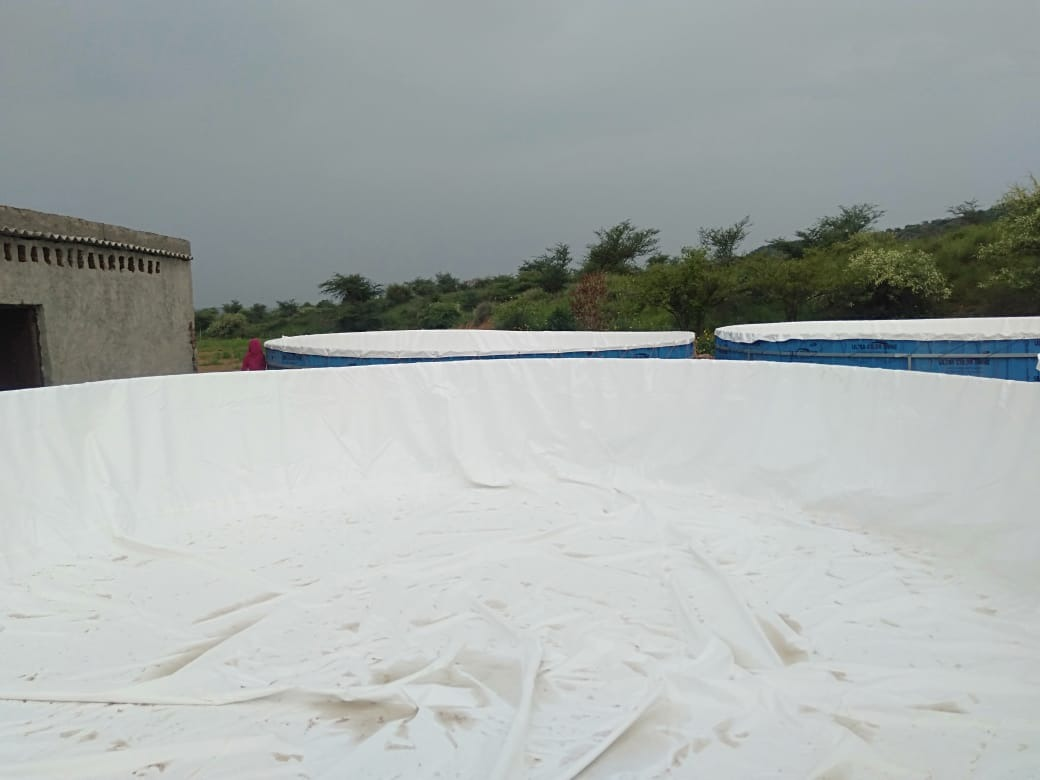 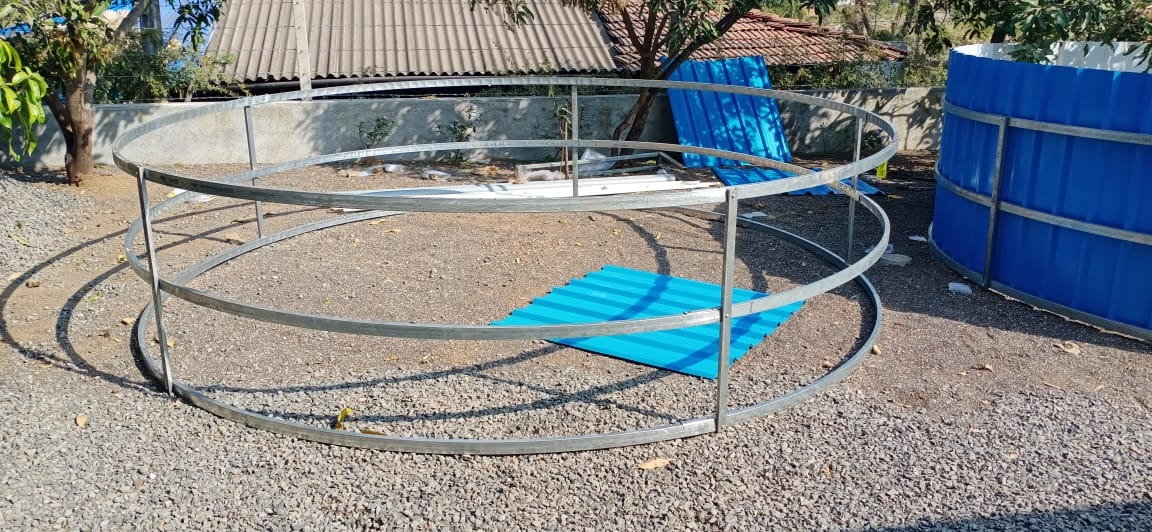 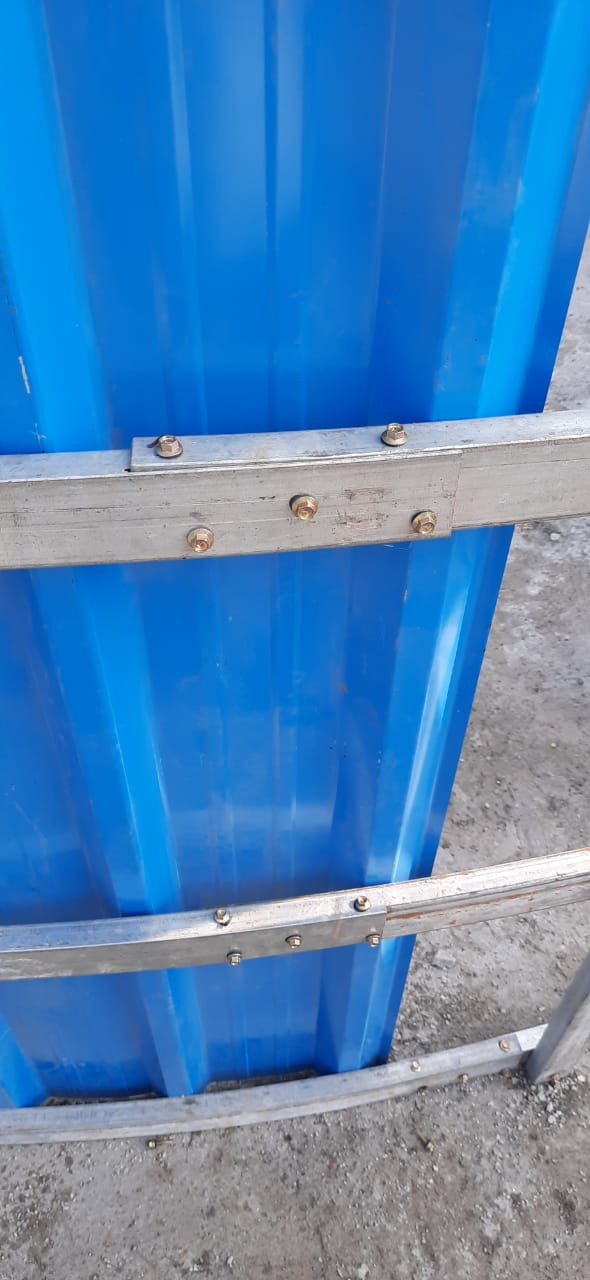 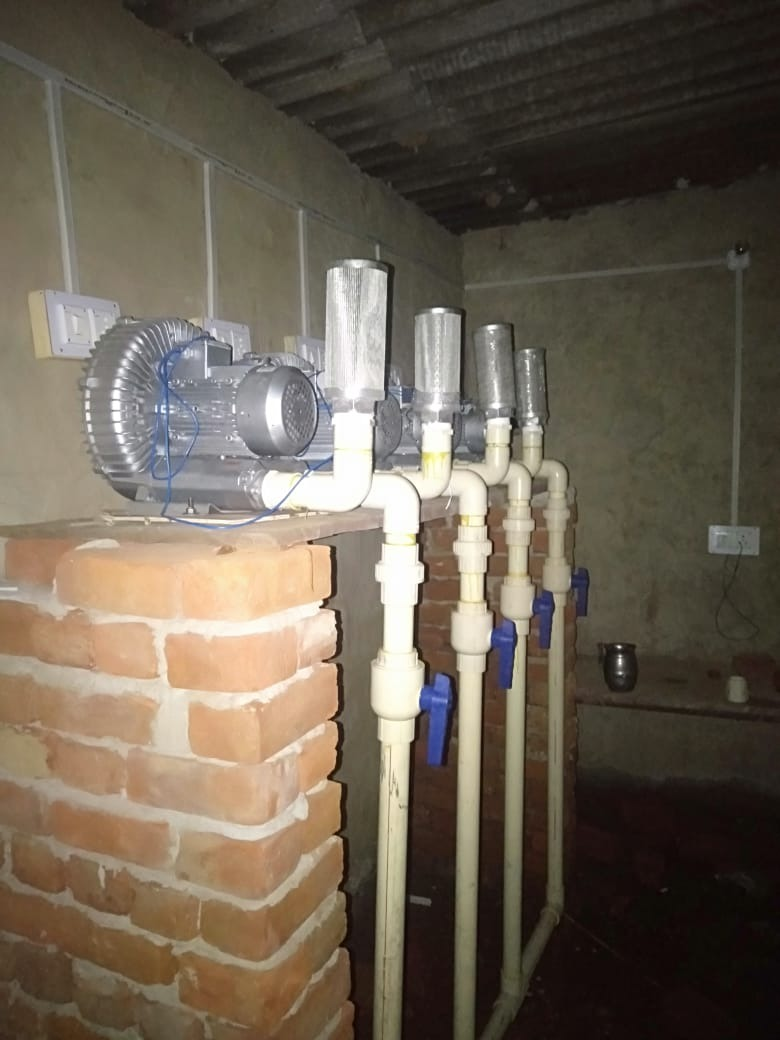 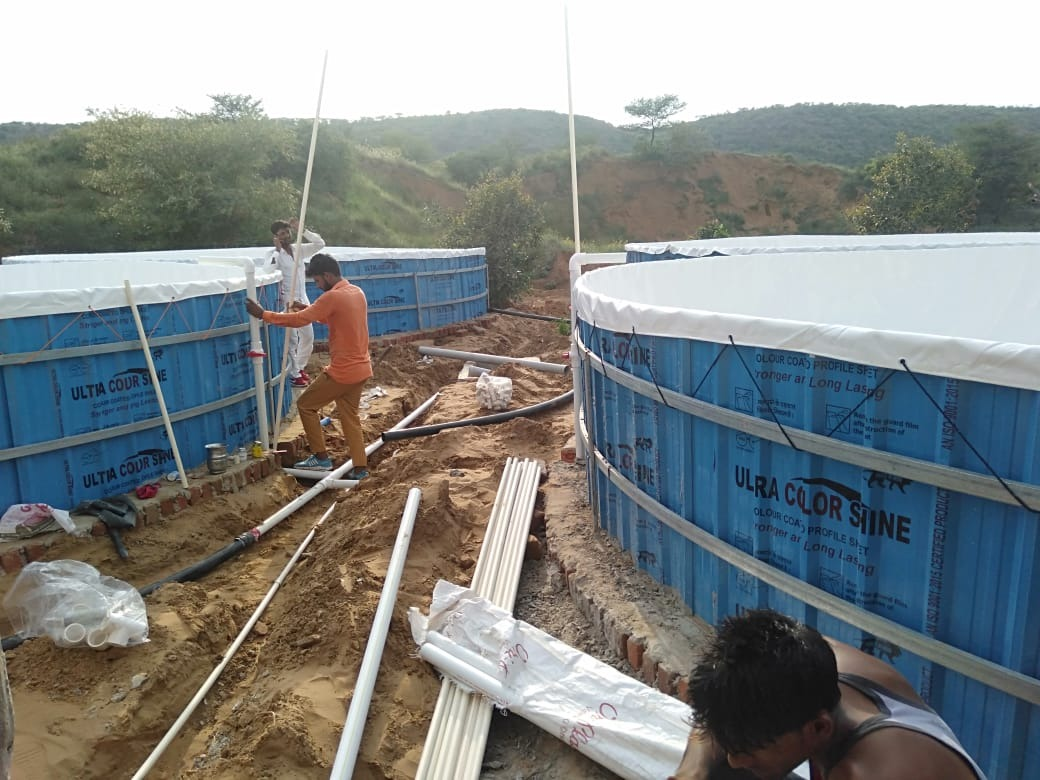 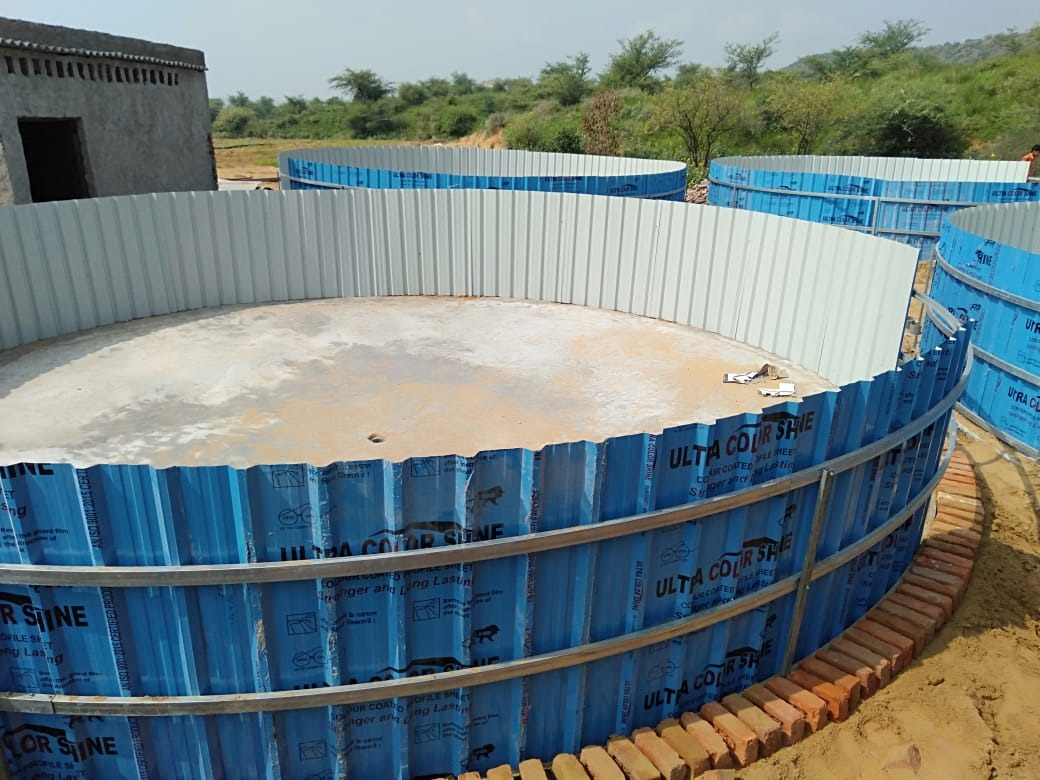 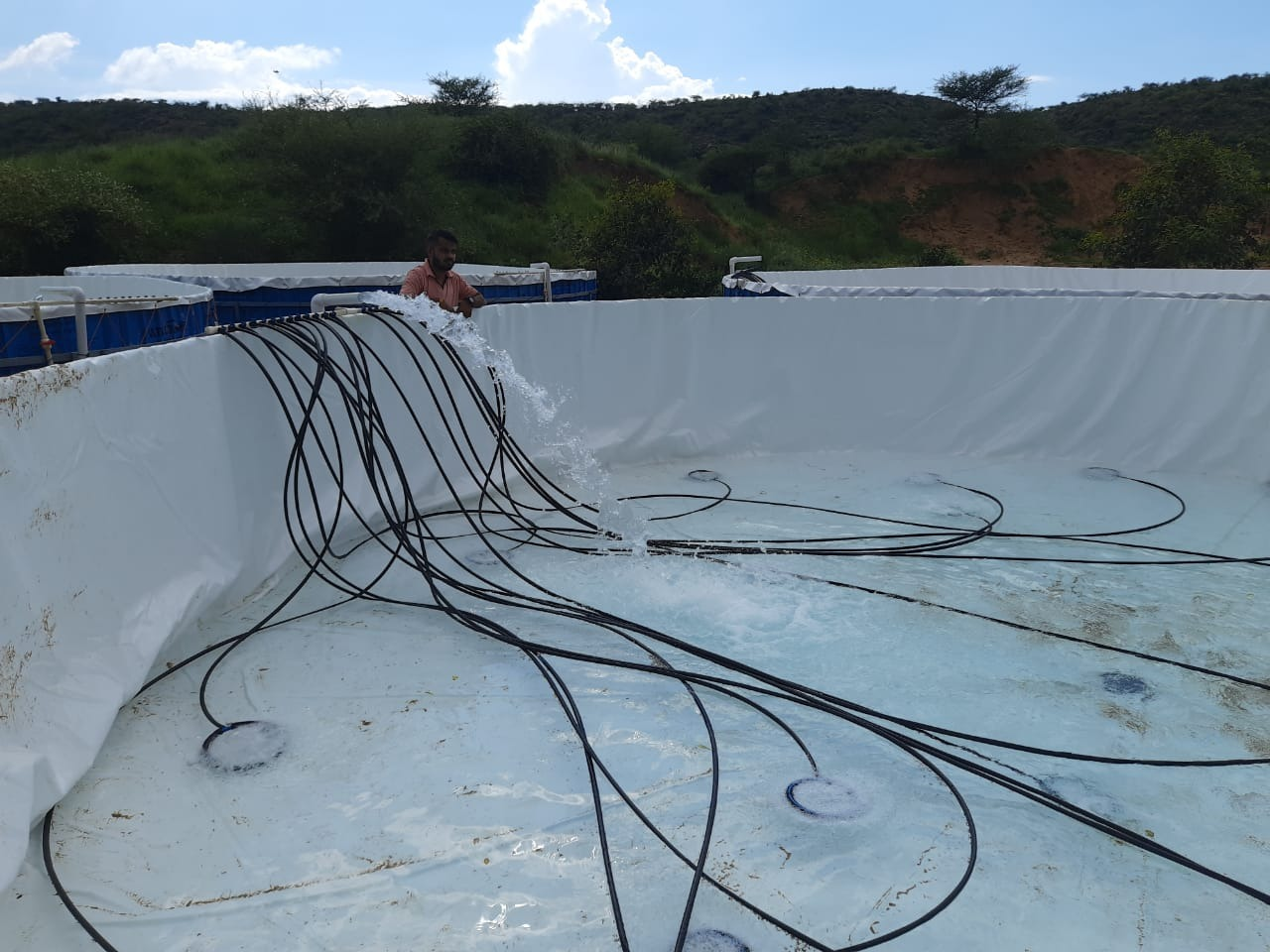 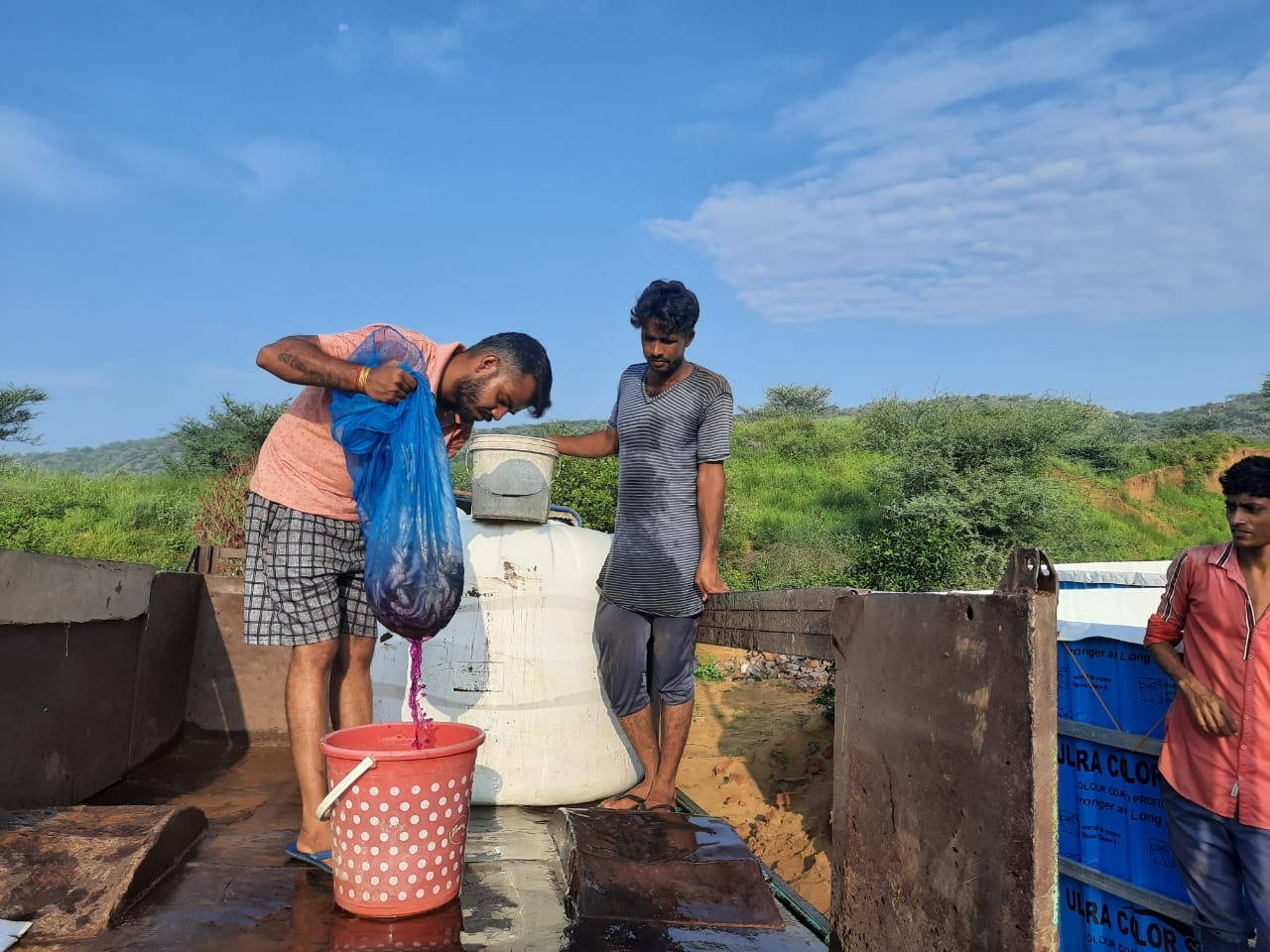 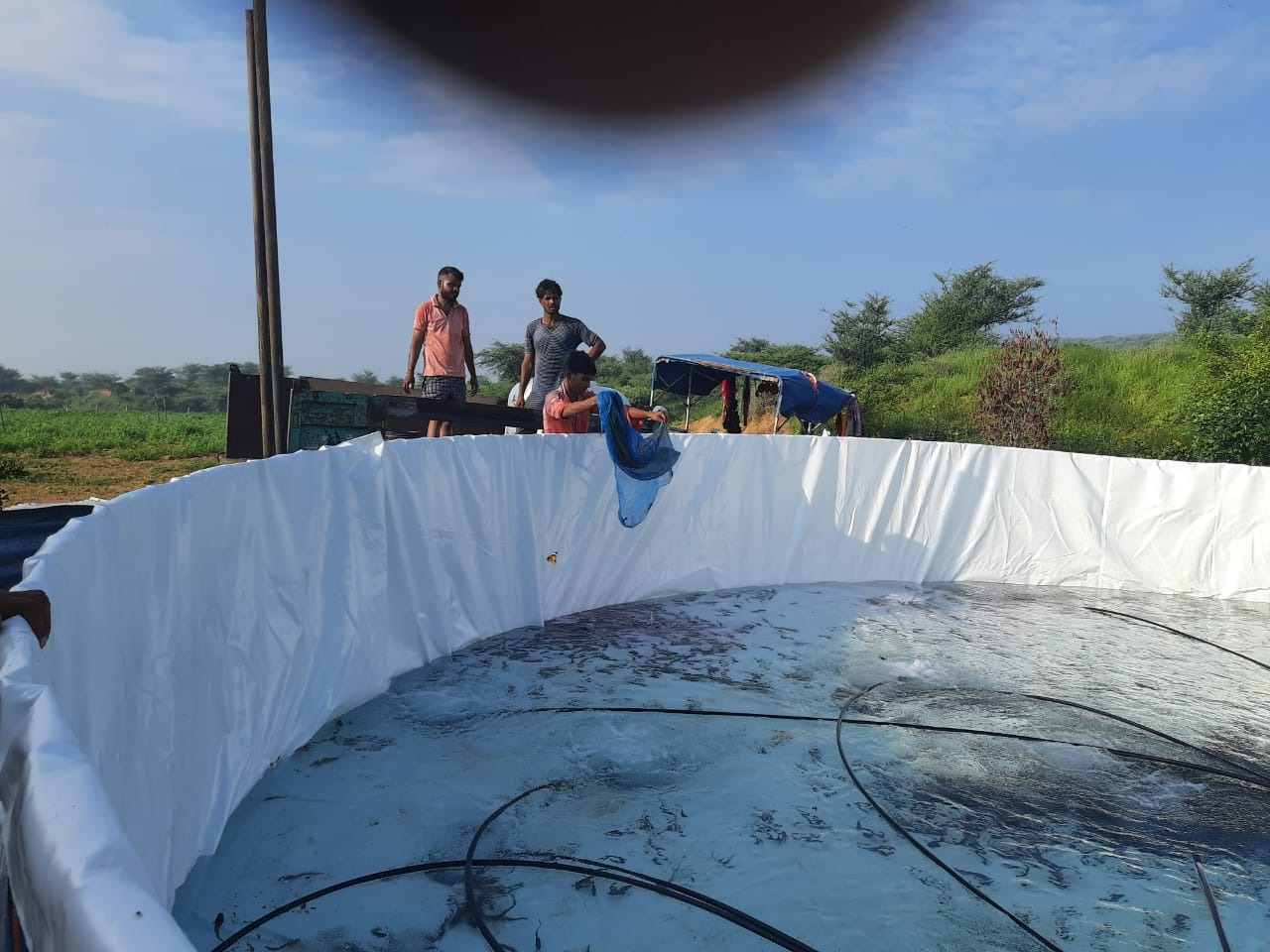